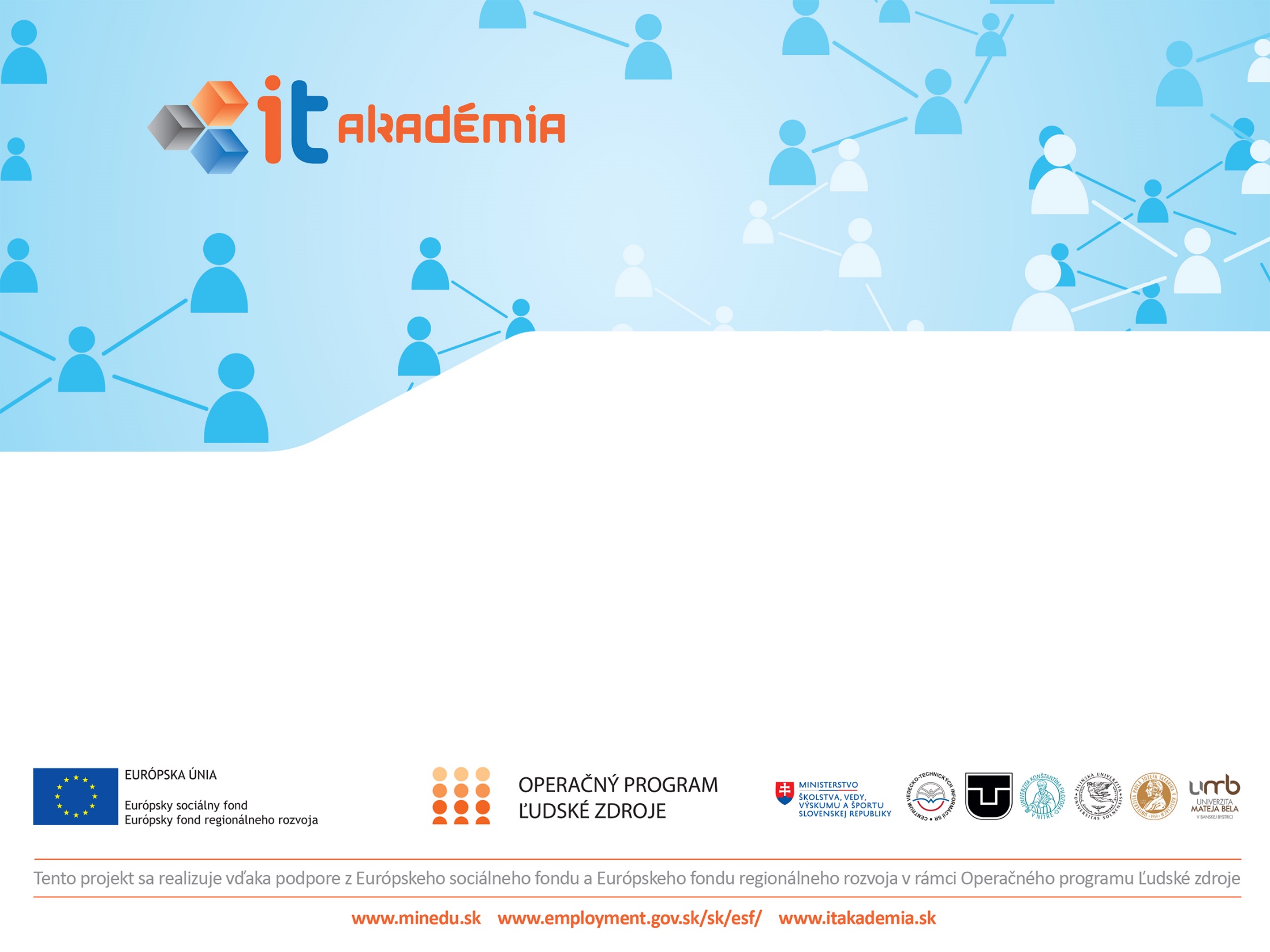 Projekt IT Akadémia – vzdelávanie pre 21. storočie
PROGRAM OKRÚHLEHO STOLA
Overovanie metodík – stav overovania, ponuka ďalšieho overovania
Overovateľ vs. Používateľ metodiky
Predmety – do nových šk. vzdel. programov – Informatické triedy
Vzdelávanie učiteľov
Laboratória – vybavenie škôl, univerzít – sieťovanie medzi školami a zdieľanie pomôcok
ECDL a ECoC
Harmonogram aktivít projektu
Expert pre implementáciu – koordinátor a jeho úlohy
Diskusia
VZDELÁVANIE
Problémy s ktorými sa potykáme
Slabý záujem učiteľov o školenie
Odstúpenie od účasti na vzdelávaní po jeho spustení
Neukončenie vzdelávania
Nenapĺňanie záväzkov školy s vysielaním na vzdelávanie
Čo nám vytýkate:
Termíny v jednom týždni
Termíny v jednom dni
Neskoré oznámenie termínov
Viacero vzdelávaní v jednom čase
HARMONOGRAM AKTIVÍTmarec 2019
Overovanie metodík a nových predmetov
Zaškoľovanie škôl do používania laboratórií získaných v rámci projektu
Popularizačné aktivity
Denný IT tábor pre SŠ v Žiline
3D tlač - 21. marca 2019
NAG – Networking Academy Games - 22. marca 2019
RoboCup - 27. marca - 29. marca 2019
PALMA junior - 2. online kolo (20/21. 3. 2019)
Korešpondenčné matematické semináre pre ZŠ a SŠ
Veda v meste
IT čajovňa – Košice – téma Informatika v prírodných vedách a matematike
HARMONOGRAM AKTIVÍTapríl 2019
Overovanie metodík a nových predmetov
Zaškoľovanie škôl do používania laboratórií získaných v rámci projektu
Vzdelávanie učiteľov – formálne a neformálne
Konferencia pre učiteľov gymnázií a stredných odborných škôl
Popularizačné aktivity
IHRA – finálové kolo
PALMA – 2. online kolo
Veda v meste
IT čajovňa
HARMONOGRAM AKTIVÍTmáj 2019
Overovanie metodík a nových predmetov
Zaškoľovanie škôl do používania laboratórií získaných v rámci projektu
Popularizačné aktivity
PALMA – finálové kolo
PALMA junior – 3. online kolo
Veda v meste
IT čajovňa
Matematická súťaž MAMUT
HARMONOGRAM AKTIVÍTjún 2019
Overovanie metodík a nových predmetov
Zverejnenie ponuky overovania inovatívnych metodík a nových predmetov
 pre obdobie šk. roku 2019/2020
Vzdelávanie učiteľov – formálne a neformálne
Zverejnenie ponuky kontinuálnych vzdelávaní pre obdobie šk. roku 2019/2020
Popularizačné aktivity
Robotická súťaž RBA
Finále PALMA junior
Sústredenia riešiteľov matematických seminárov
Veda v meste
IT čajovňa
HARMONOGRAM AKTIVÍTjúl-august 2019
Overovanie metodík a nových predmetov
Zber záujmu o overovanie inovatívnych metodík a nových predmetov
 pre obdobie šk. roku 2019/2020
Vzdelávanie učiteľov – formálne a neformálne
Prihlasovanie na kontinuálne vzdelávanie pre obdobie šk. roku 2019/2020
Stáže učiteľov v IT firmách – cca 30 - 40 učiteľov
HARMONOGRAM AKTIVÍTjúl-august 2019
Popularizačné aktivity
Denný IT tábor – UPJŠ Košice – 8. -  12. júla 2019 cca 20 žiakov ZŠ
Denný IT tábor – UPJŠ Košice – 15. -  19. júla 2019 cca 20 žiakov ZŠ
Denný IT tábor – TUKE Košice – júl/august 2019 cca 40 žiakov SŠ
Denný IT tábor – ŠVS Banská Bystrica – august 2019 cca 20 žiakov ZŠ
Denný IT tábor – UMB Banská Bystrica – júl/august 2019 cca 40 žiakov ZŠ
Denný IT tábor – UKF Nitra – júl/august 2019 cca 40 žiakov ZŠ
Letný pobytový tábor – Danišovce – august 2019 cca 40 žiakov ZŠ
Letné sústredenie talentovanej mládeže – júl 2019 cca 40 žiakov ZŠ a SŠ
http://itakademia.sk/
FAQ otázky http://itakademia.sk/faq/
https://www.facebook.com/itakademia.sk/
https://registracia.itakademia.sk/
Emaily: 
itakademia@itakademia.sk
Komunikácia formálnemu obsahu zmlúv, zmeny a aktualizácie zmlúv.
itpartner@itakademia.sk
Komunikácia k odbornému obsahu zmlúv s prepojením na jednotlivé podaktivity do ktorých je škola zapojená.
inovaciezs@itakademia.sk
Overovanie/používanie vytvorených metodík ZŠ.
inovaciess@itakademia.sk
Overovanie/používanie vytvorených metodík SŠ a nových informatických a motivačných predmetov.
vzdelavanie@itakademia.sk
Vzdelávacie programy realizované na UPJŠ, UMB, UKF, UNIZA, TUKE
Popularizačné prednášky pre učiteľov
vzdelavaniesvs@itakademia.sk
Vzdelávacie programy realizované na ŠVS Piešťany, ŠVS Liptovský Mikuláš, ŠVS Banská Bystrica, ŠVS Michalovce
sutaze@itakademia.sk
Komunikácia k súťažiam realizovaným v rámci národného projektu
popularizacia@itakademia.sk
Komunikácia k motivačným a popularizačným aktivitám projektu (Veda v meste, IT čajovňa,...)
sutazesvs@itakademia.sk
Komunikácia k súťaži RoboCup, 3D-tlač
popularsvs@itakademia.sk
Komunikácia k realizácii workshopov na Školských výpočtových strediskách a výjazdových workshopov realizovaných Školskými výpočtovými strediskami
ecdlss@itakademia.sk
Komunikácia k získaniu certifikátu ECDL pre učiteľov a žiakov stredných škôl
ecoc@itakademia.sk
Komunikácia k získaniu certifikátu ECoC pre učiteľov a žiakov stredných škôl
Z VAŠICH DOTAZNÍKOV
Z VAŠICH DOTAZNÍKOV
Z VAŠICH DOTAZNÍKOV
Z VAŠICH DOTAZNÍKOV
Z VAŠICH DOTAZNÍKOV
Z VAŠICH DOTAZNÍKOV
Z VAŠICH DOTAZNÍKOV
Z VAŠICH DOTAZNÍKOV
Uvítali by sme aj vzdelávania alebo semináre zamerané na implementáciu IT sience lab do vyučovania - konkrétne Microbit, senzorové dosky pre Scratch (nebolo súčasťou vzdelávania Programovanie v jazyku Scratch), 3D tlač.
Častejšie stretnutia koordinátorov projektu.
FAQ nereagujú na aktuálne otázky
Neprehľadný web projektu
Pomohlo by, keby boli informacie a podklady, ci materialy sustredene na jednom mieste
Z VAŠICH DOTAZNÍKOV
Chýba metodická podpora v predmete Internet vecí.
Zvážiť dostupnosť výstupov projektu aj po ukončení projektového obdobia aspoň vo forme dosiahnuteľného balíka. Teda aby vzniknuté dokumenty boli aspoň na jednom umiestnení dostupné po dlhšiu dobu po ukončení samotného projektu.
 Je nám obtiažne zapojiť sa do popularizačných aktivít pre dopravnú vzdialenosť od miest konania.
Z VAŠICH DOTAZNÍKOV
Boli by sme radi, keby sa mohli na vzdelávania v jednotlivých predmetoch prihlásiť aj učitelia, ktorí nespĺňajú kvalifikačné predpoklady, ale daný predmet učia.
Aktualizacne vzdelavanie - zatial som absolvovala len jedno, no moje ocakavania boli vyssie (ocakavala som, ze sa naucime vytvarat vlastne metodiky, namiesto toho som sa ocitla v roli ziaka - bola som nutena robit ziacke aktivity namiesto tych ucitelskych - tvorba uloh, hodnotenie atd.). 
Predmet informatika v prírodných vedách a matematike nie sme schopní rozbehnúť bez prípravy učiteľov. Školenie na UKF Nitra nie je otvorené a dochádzať do Košíc alebo B. Bystrice je pre nás ďaleko. Ak by ste nám vedeli dať aj inú formu podpory, napr. cez dištančné vzdelávanie, alebo konzultáciami na diaľku, boli by sme radi.
Ak sú nejaké otázky, pýtajte sa.